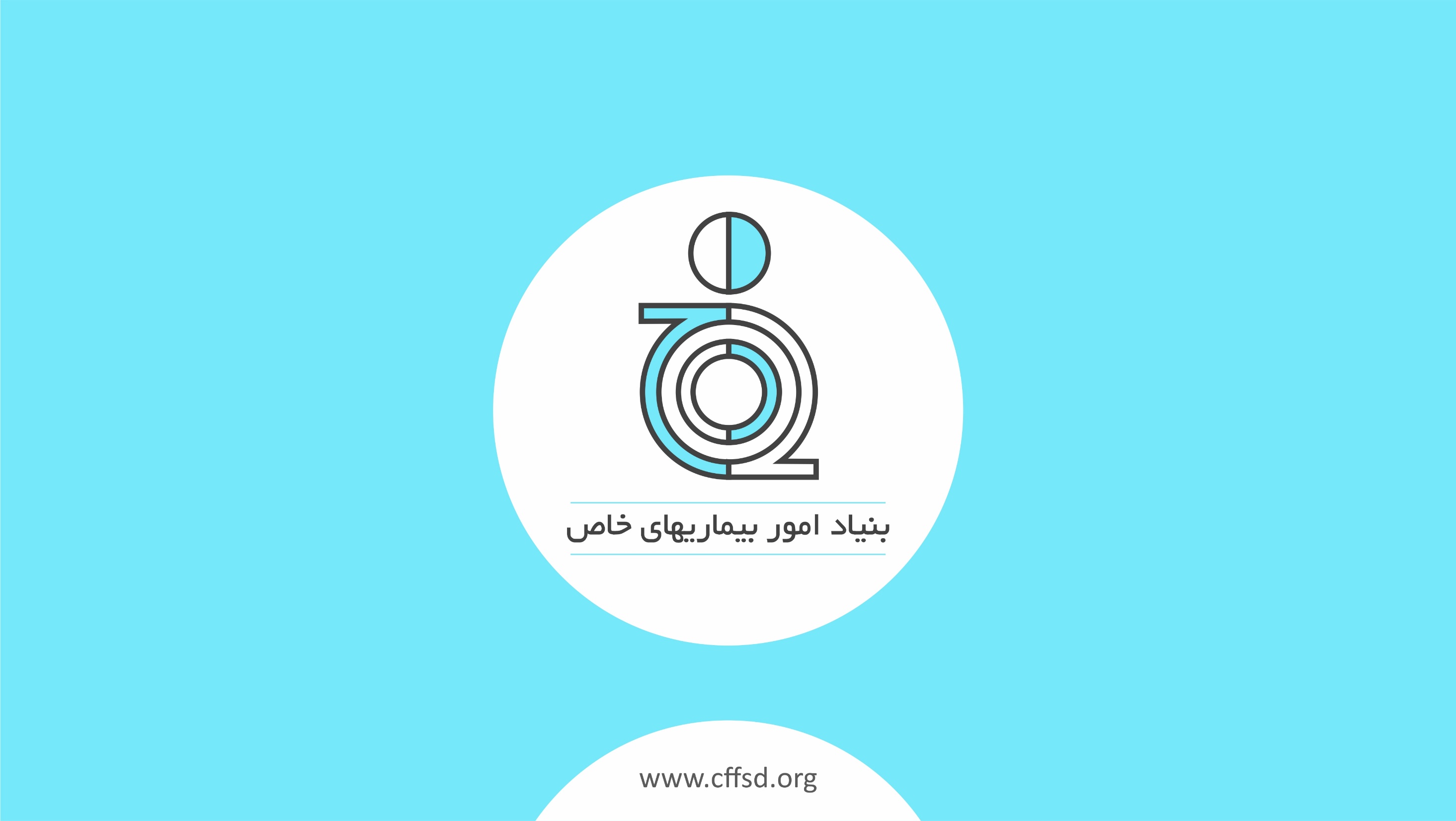 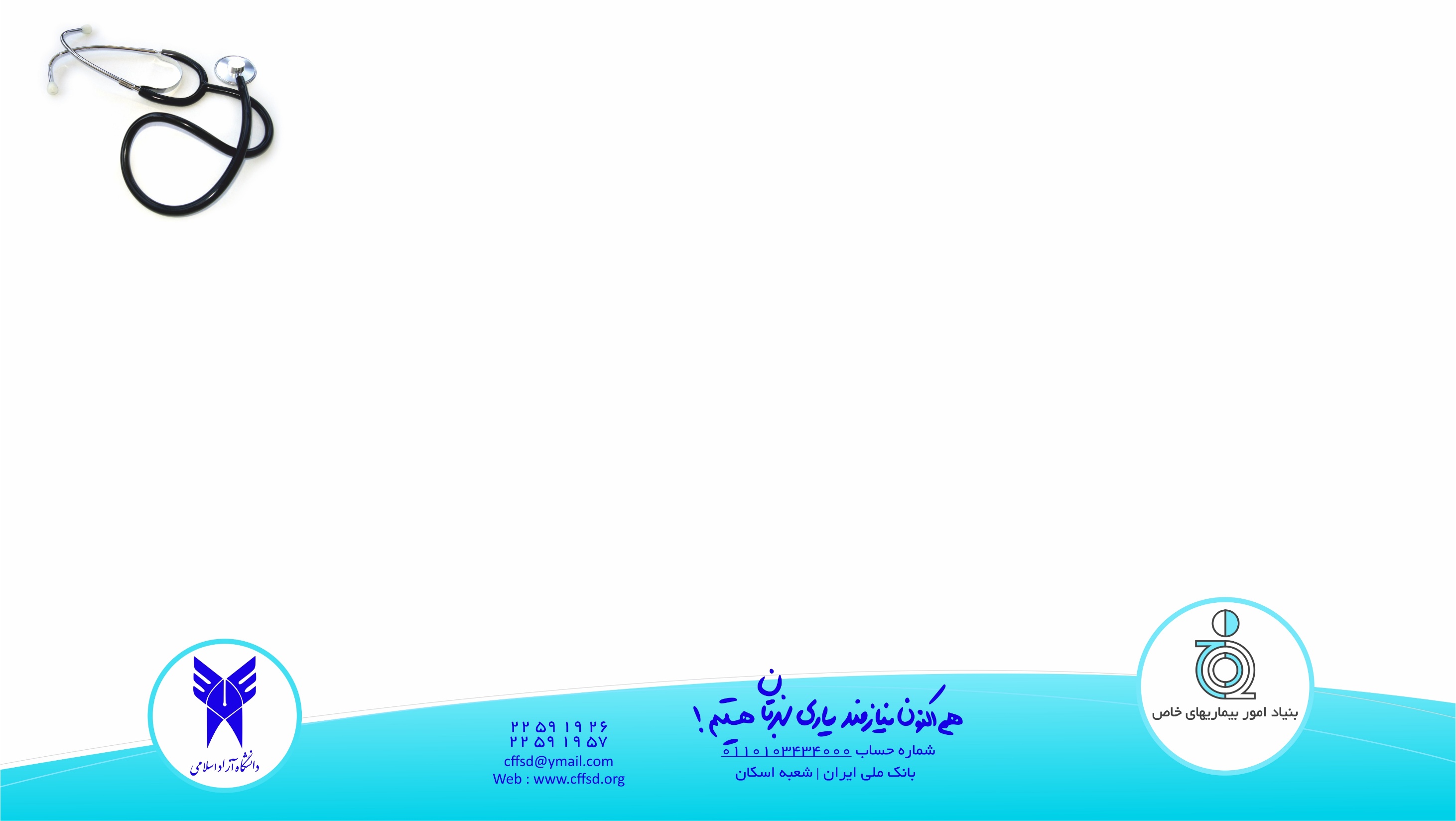 فشار خون بالا، شایع ترین بیماری عروقی است و علت عمده سکته های قلبی، مغزی و نارسایی کلیه محسوب می شود.
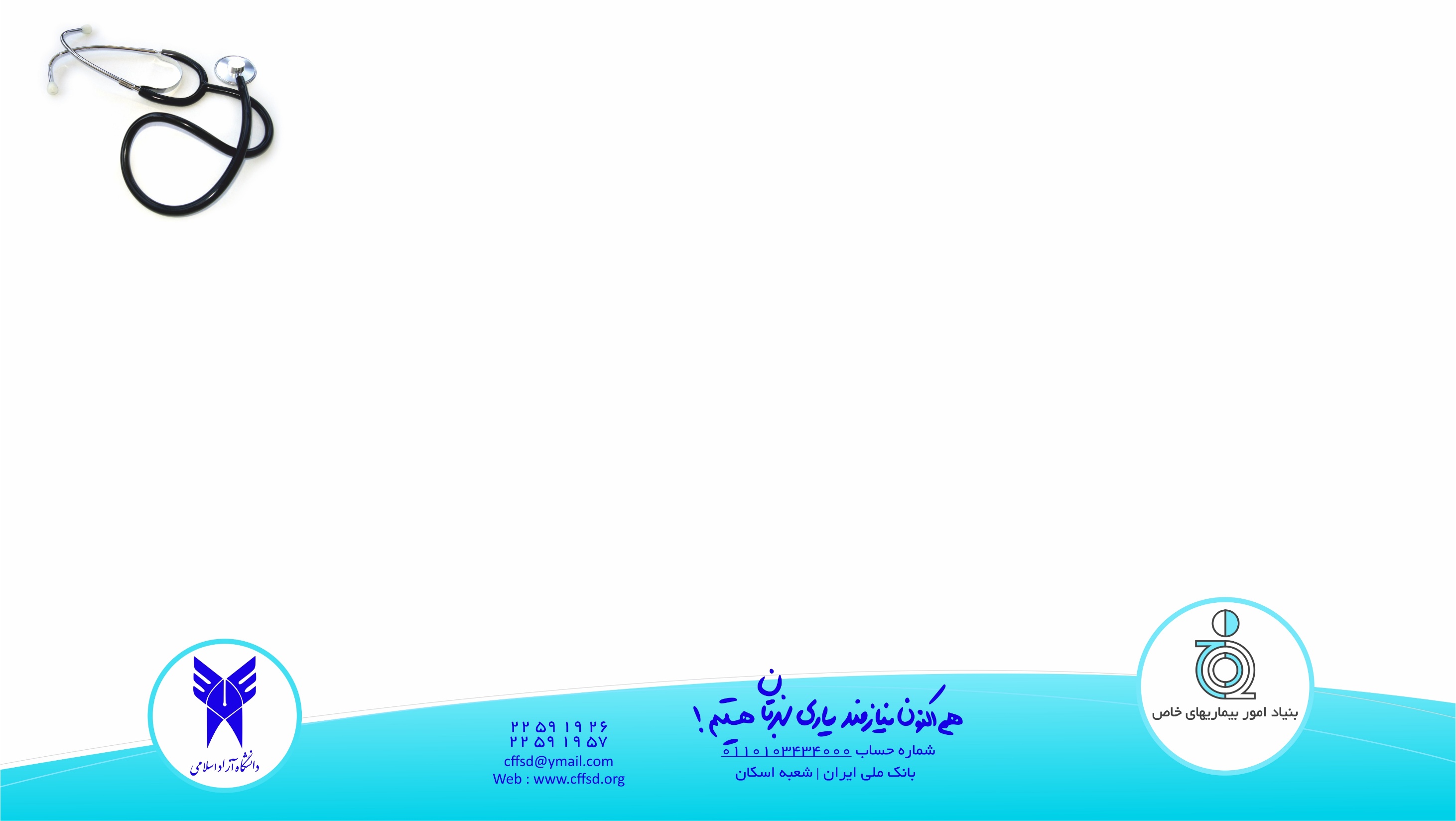 در افراد عادی فشار خون طبیعی در محدوده کمتر از  135/85 و در افراد مبتلا به دیابت یا نارسایی کلیوی کمتر از 130/80 می باشد.
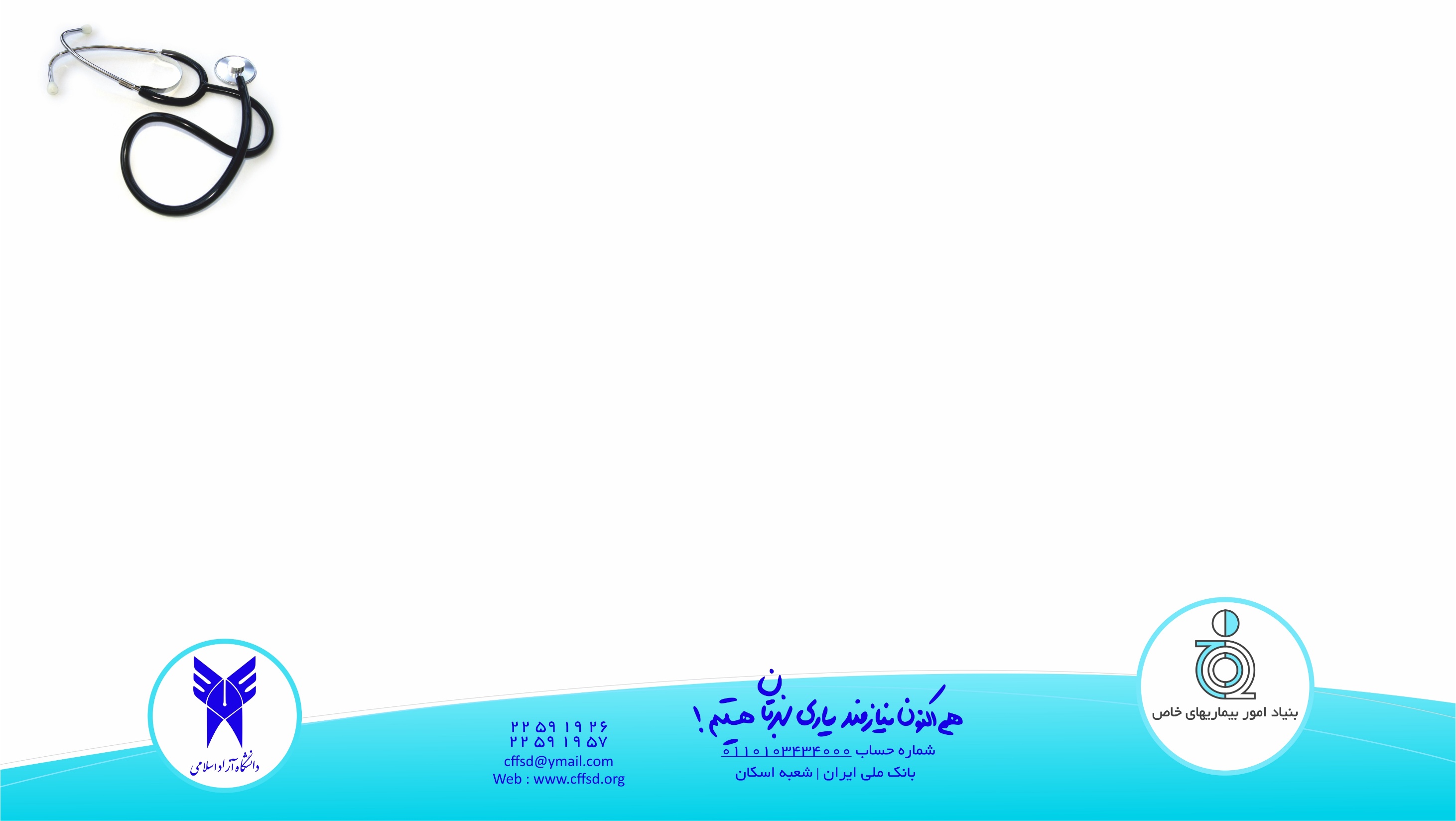 علایم بیماری فشار خون بالا چیست؟
دراکثرموارد بیماری فشار خون بالا هیچ گونه علامتی ایجاد نمی کند .
در صورت بروز علائم شایع شامل :
سردرد ، سرگیجه ، گر گرفتگی
اختلالات بینایی و شنوایی
تهوع و  استفراغ 
تپش قلب
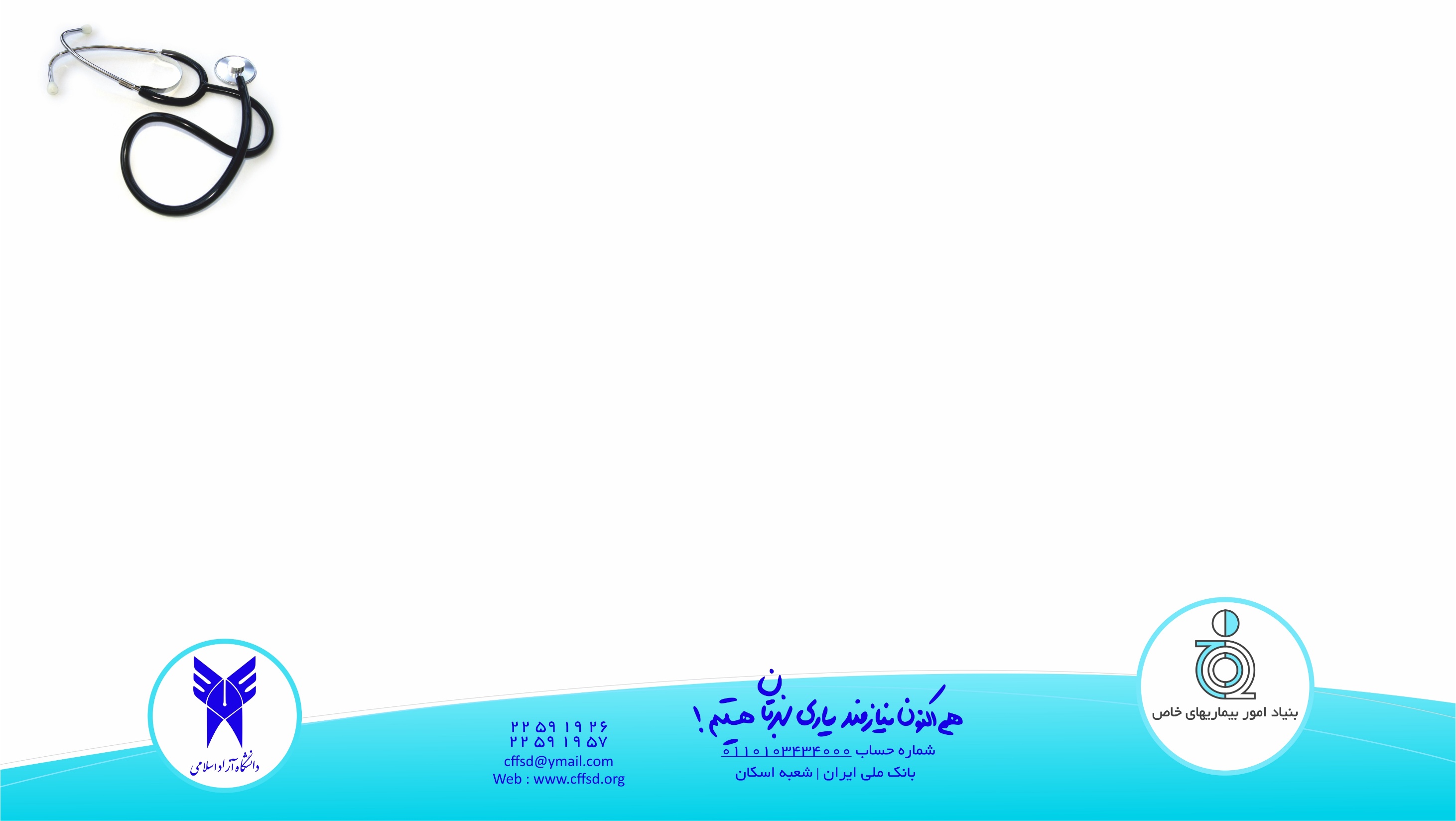 دلایل فشار خون بالا چیست؟
فشار خون اولیه (ارثی)
بیماری های عروقی وکلیوی 
تغذیه نامناسب
سیگار و دخانیات
مصرف برخی داروها ومسکن ها
استرس های محیطی
کم تحرکی و چاقی
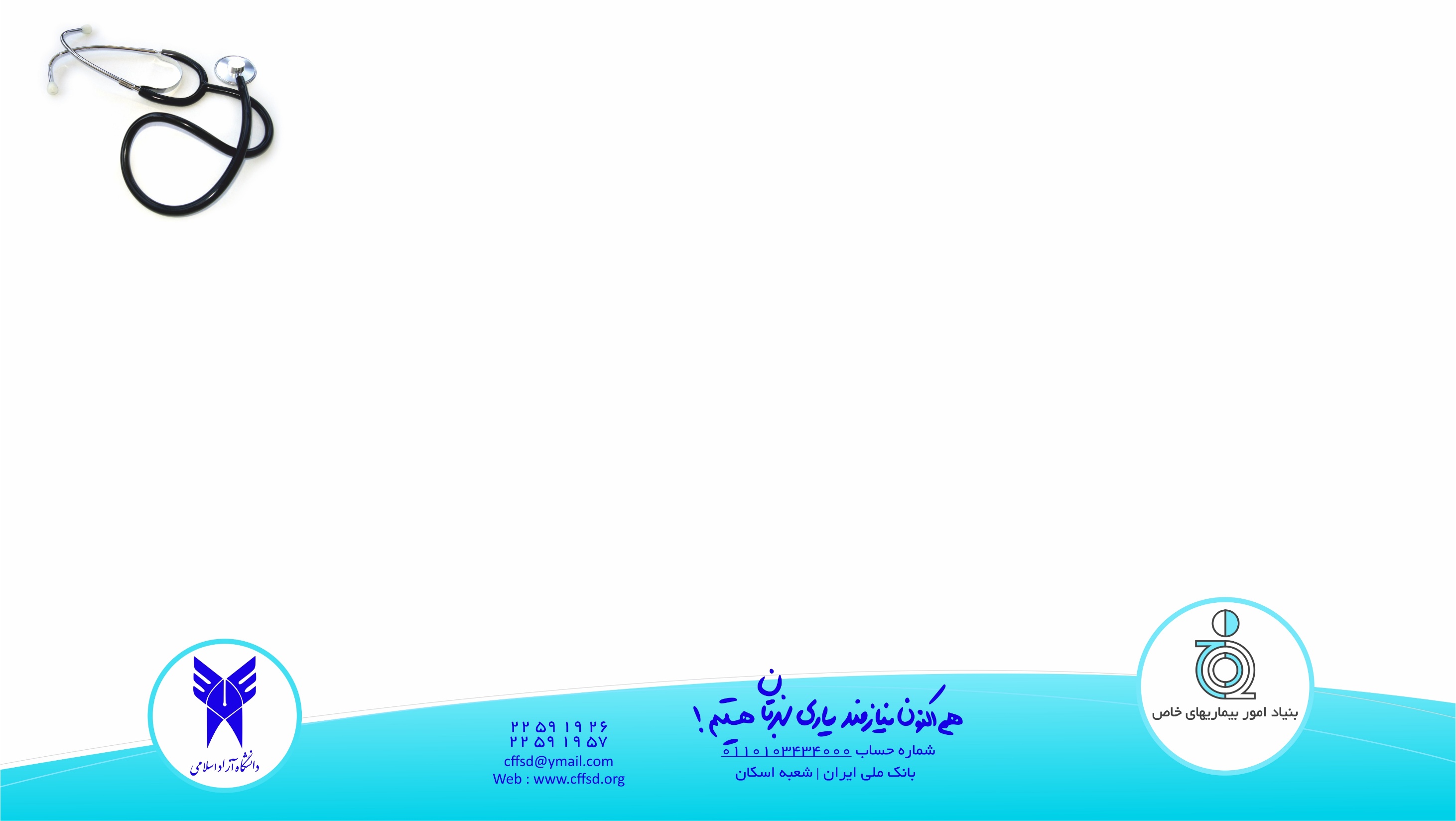 شیوع فشار خون بالا در افراد چاق 3 برابر بیش از افراد غیر چاق است.
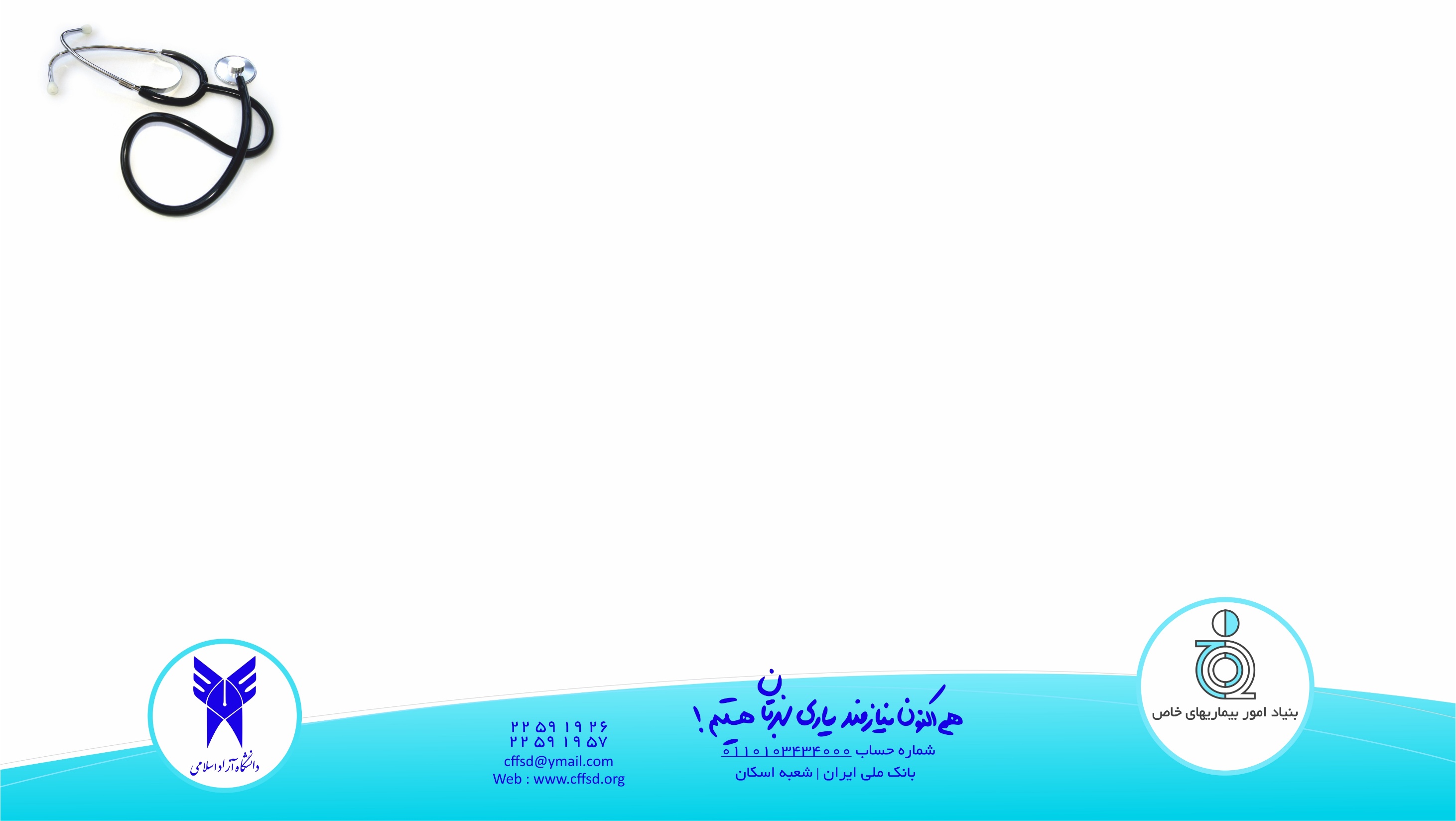 عوارض فشار خون بالا
نارسایی و حملات قلبی
سکته مغزی
نارسایی کلیه
خون ریزی چشمی و نابینایی
بیماری عروق محیطی
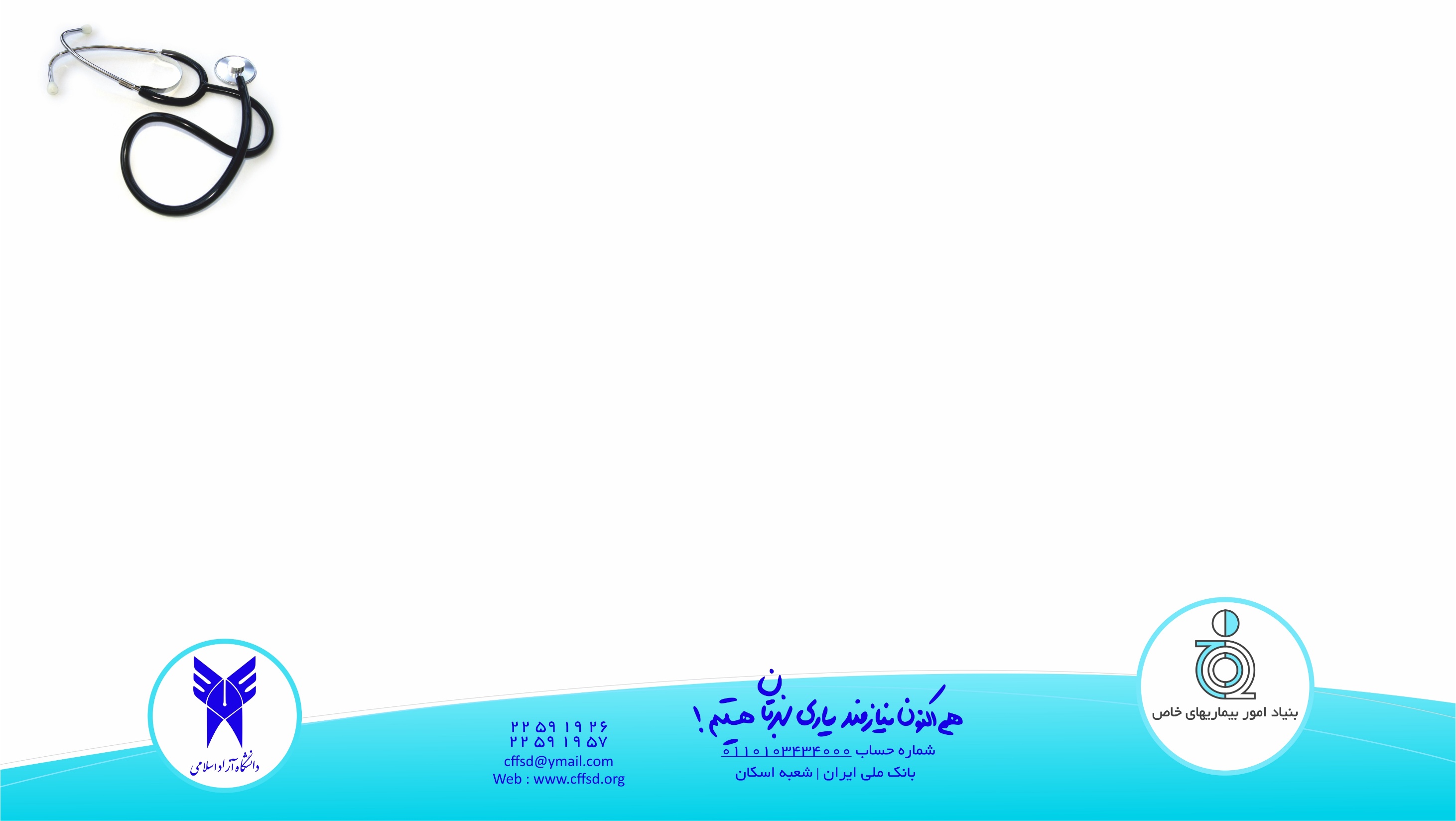 تشخیص
راه تشخیص به موقع فشارخون بالا، اندازه گیری دوره ای فشارخون می باشد.
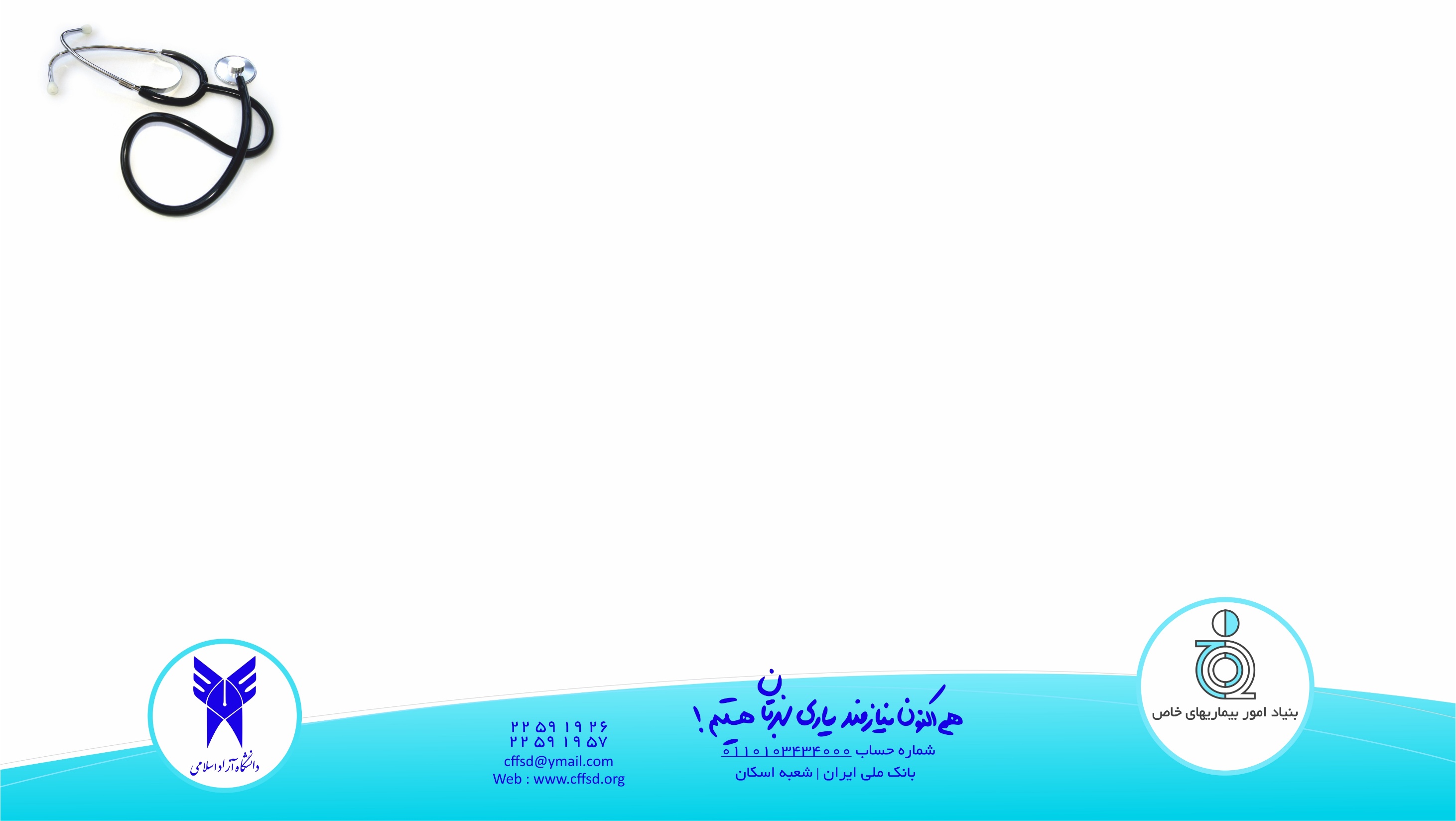 افراد در معرض خطر فشار خون بالا
سابقه خانوادگی فشارخون بالا
سابقه بیماری کلیوی
کم تحرک و چاق
بیماران دیابتی
افراد سیگاری
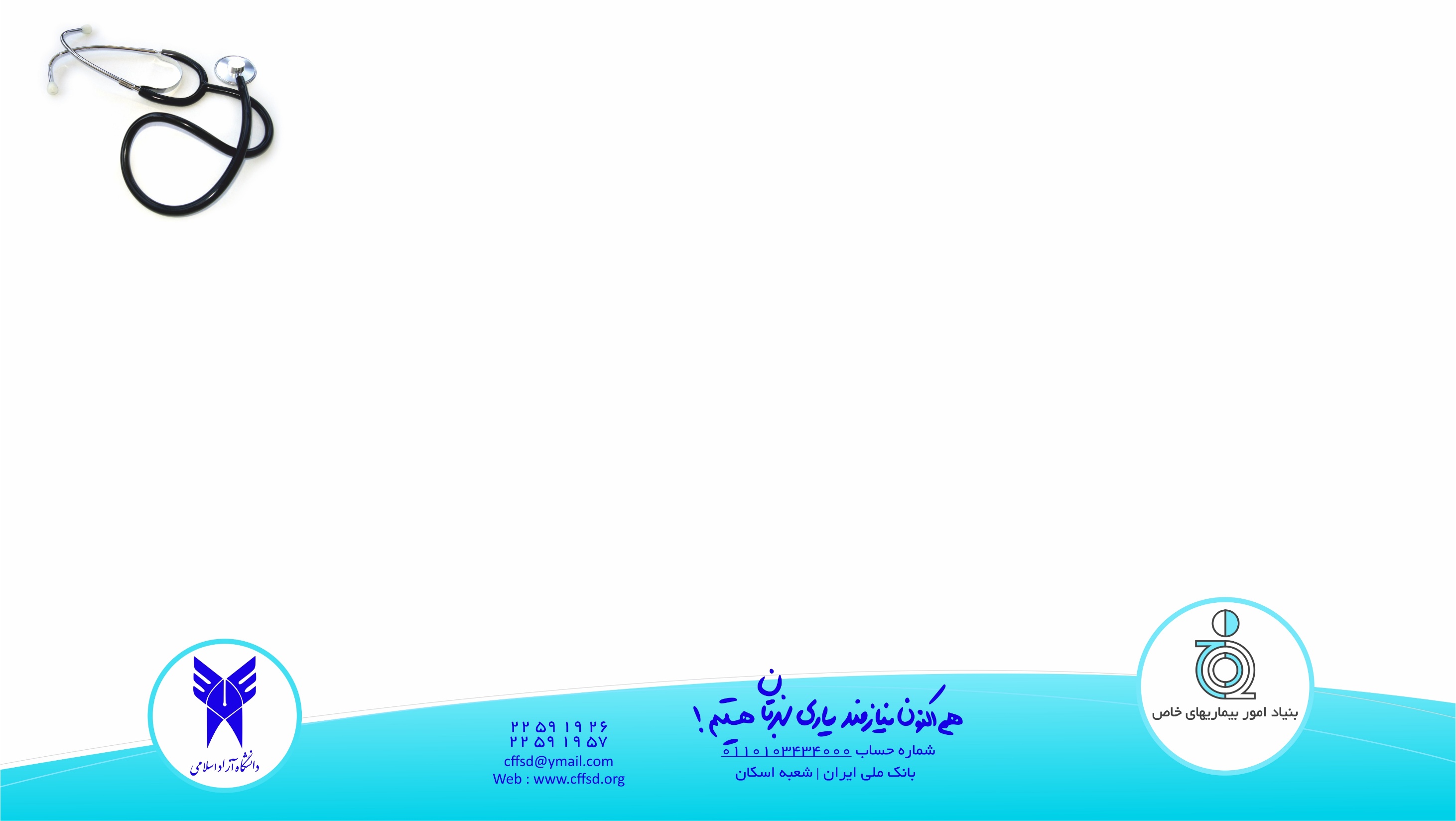 علل عدم پاسخ به درمان
عمل نکردن به توصیه های پزشک معالج 
عدم مصرف صحیح دارو
اضافه وزن زیاد 
تغذیه نا مناسب و استفاده بیش از حد نمک
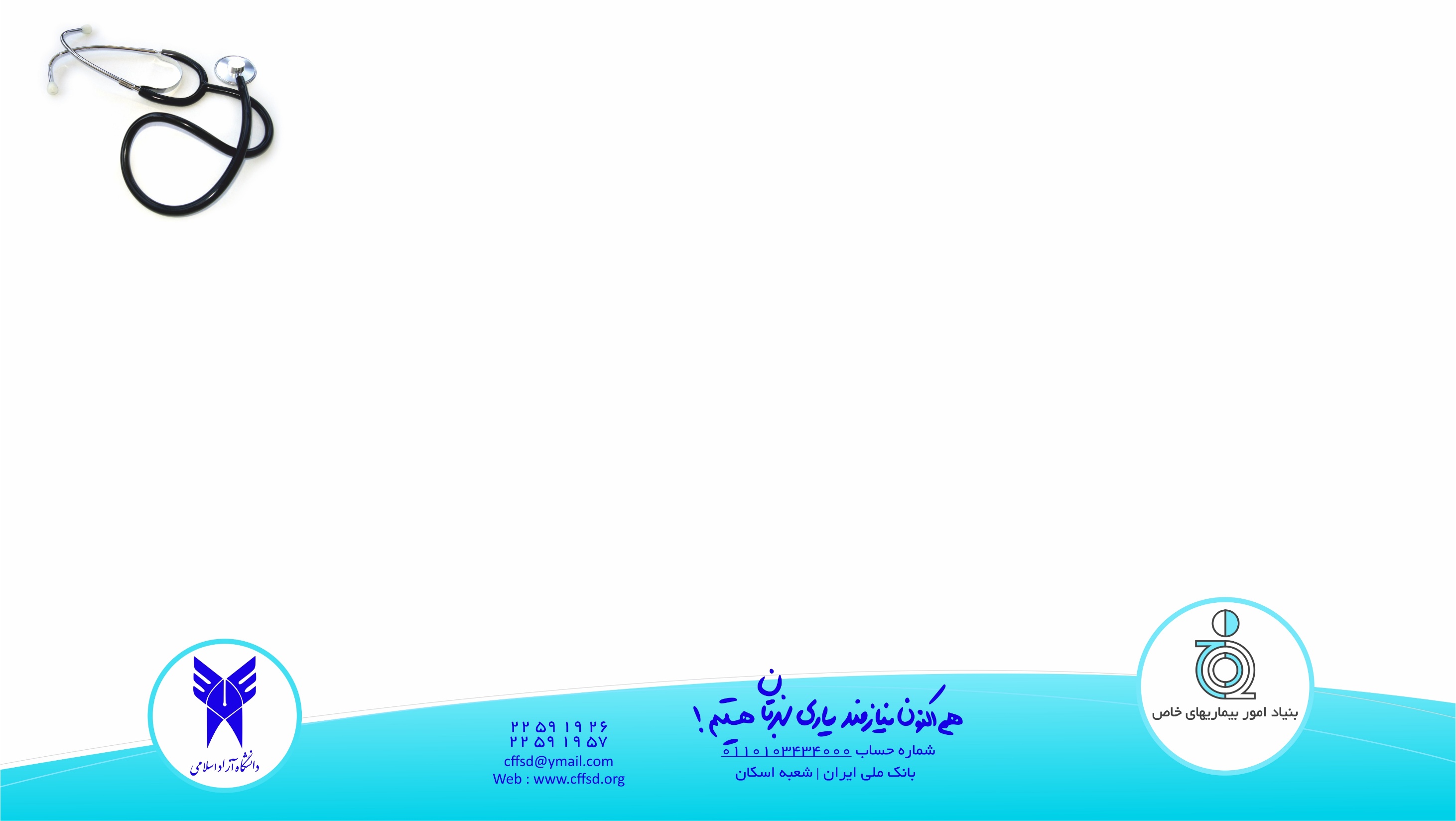 با کاهش مصرف نمک ممکن است نیاز شما به داروهای فشار خون کاهش یابد.
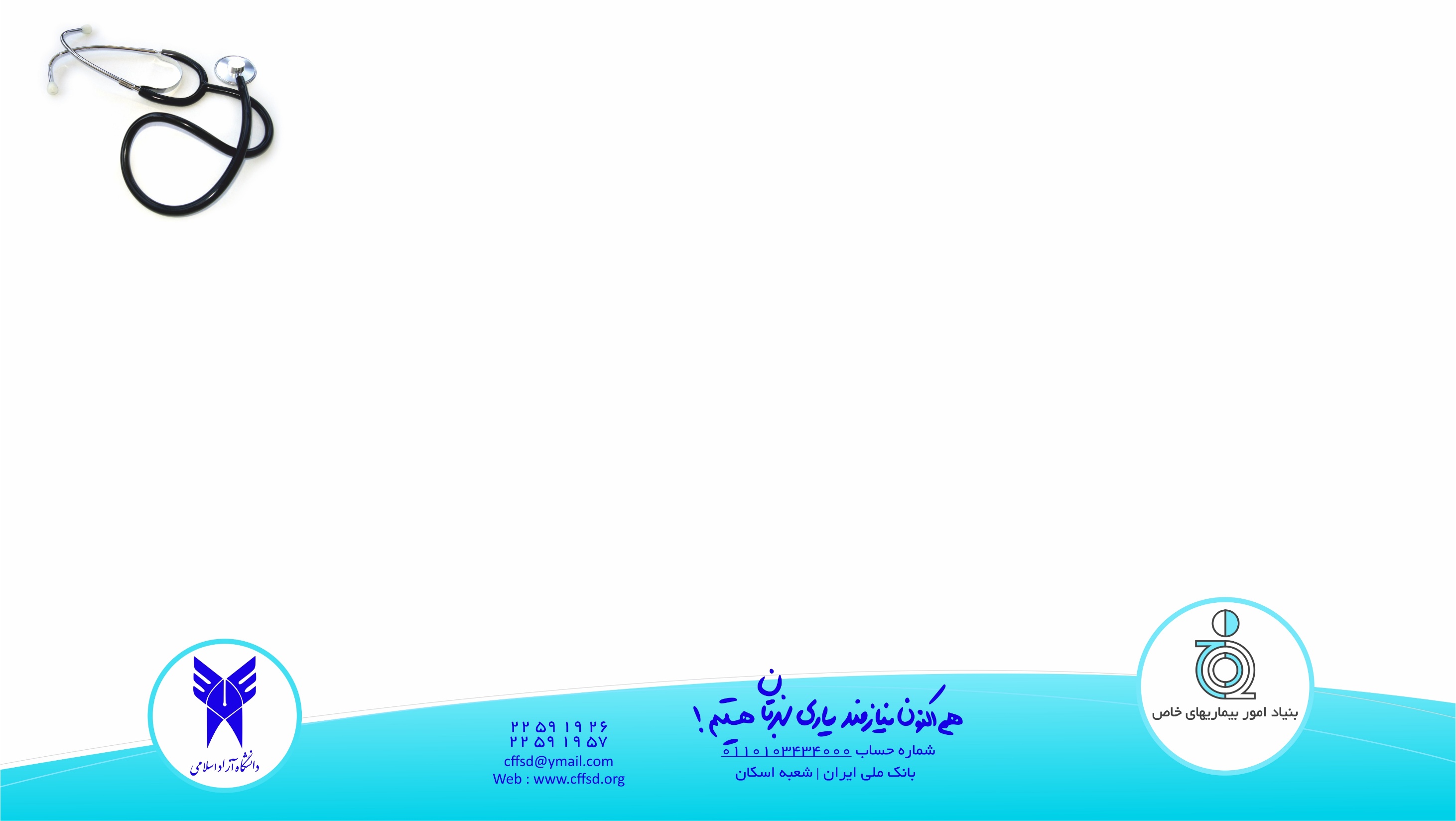 کنترل فشار خون بالا
انجام فعالیت های فیزیکی مناسب  نظیر پیاده روی
تغذیه سالم 
مصرف  غذاهای سرشار از فیبر و سبزیجات و میوه جات کاهش مصرف نمک و غذاهای آماده
کاهش وزن
کاهش اضطراب
مصرف منظم داروهای تجویزی
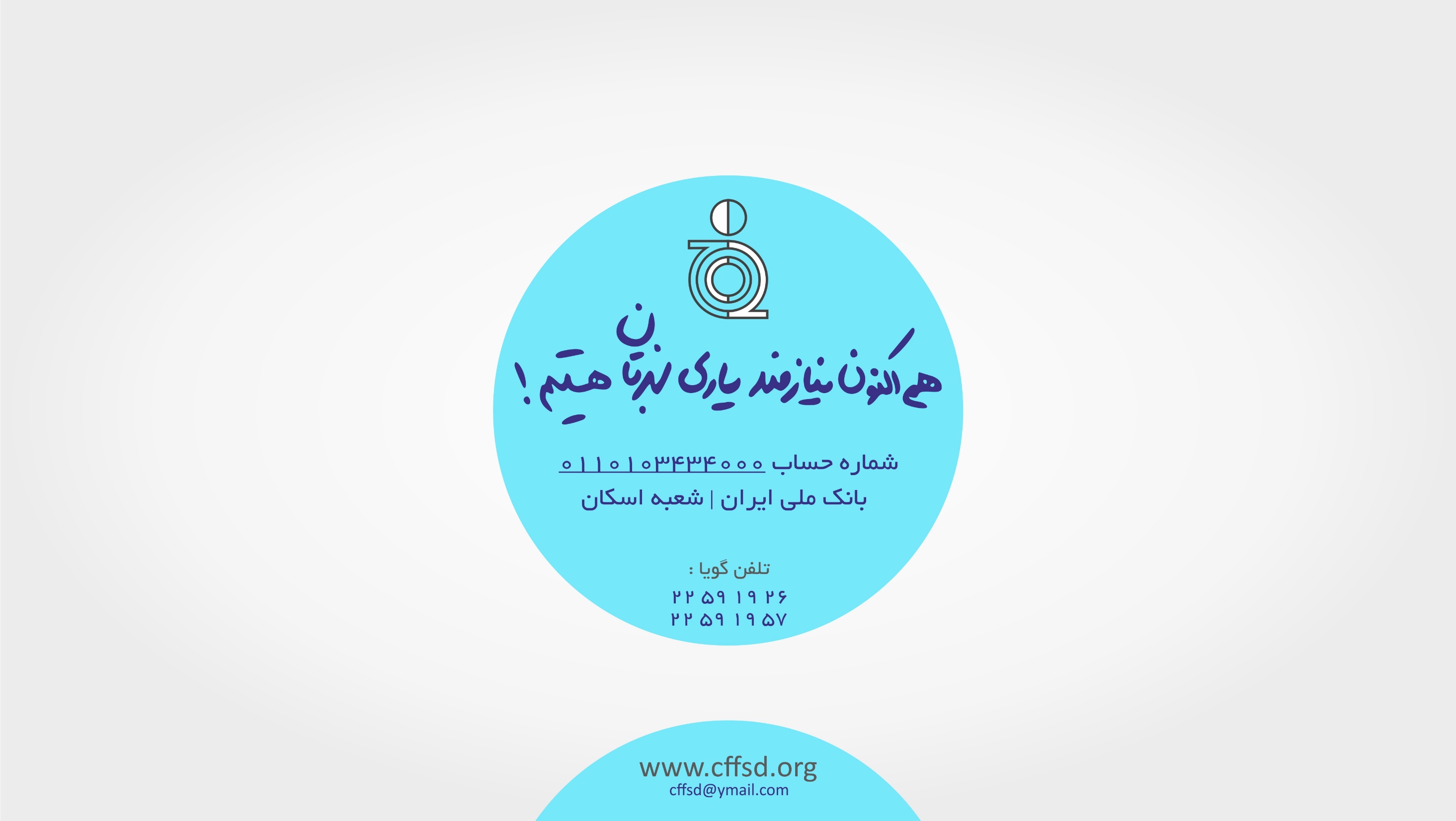